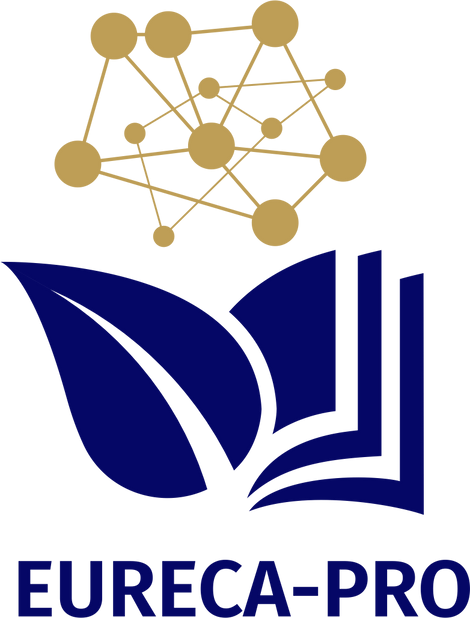 EURECA-PRO Conference on Responsible  Consumption and Production 2023
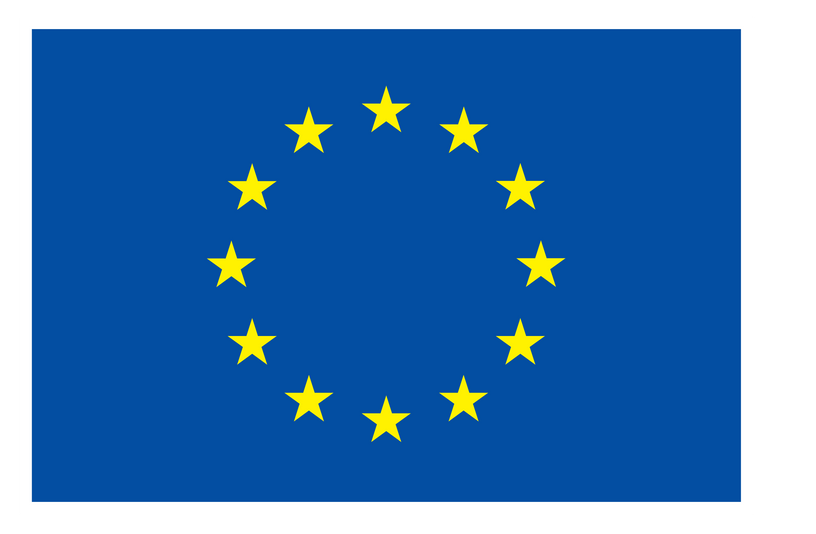 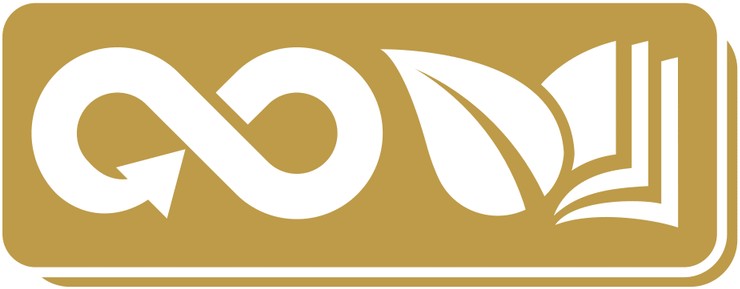 The Implementation of the Circular Economy by Local Governments
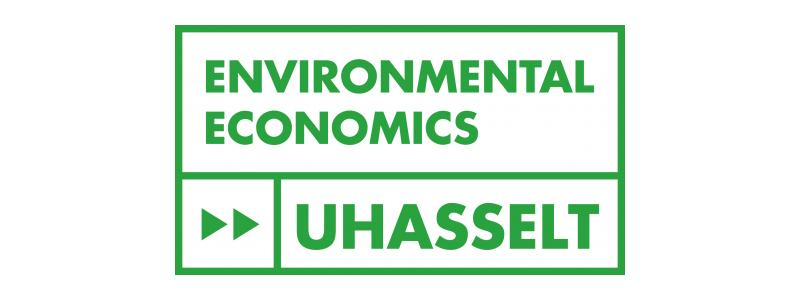 Benoit Ruysschaert (joint-PhD candidate)
Prof. dr. Nathalie Crutzen (ULiège)
Prof. dr. Tom Kuppens (UHasselt)
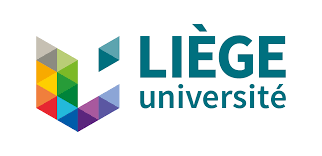 Context & Aim
Circular Economy is gaining interest
Promoted by Ellen MacArthur Foundation
Towards climate-neutral continent (European Green Deal)
Local Governments key role in implementation
Bring together different stakeholders
Closest to citizens
Responsible for key domains (waste, local economy)
Large part of public spending (Circular Public Procurement)
Translate into local action
			 Gap: Literature only exploratory
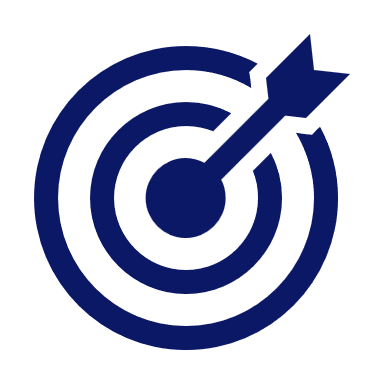 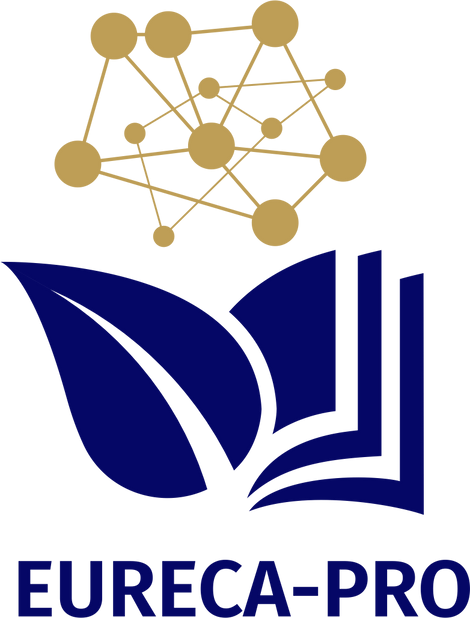 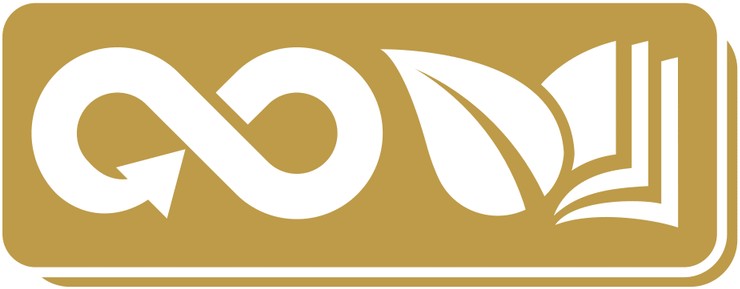 Methodology
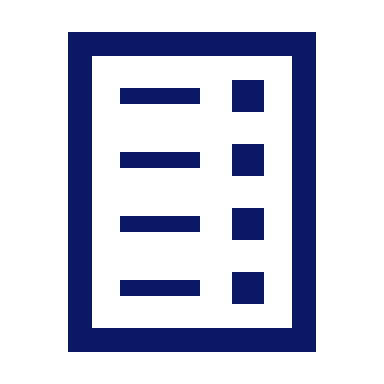 Online quantitative survey
Based on exploratory literature
Using 5-point Likert scale for importance
Pre-tested
Among all 581 Belgian local governments
1 informant/municipality  contacted mayor + alderperson + general director
End of 2022

 309 useful responses (54%) of which 182 have implemented the CE (59%)!
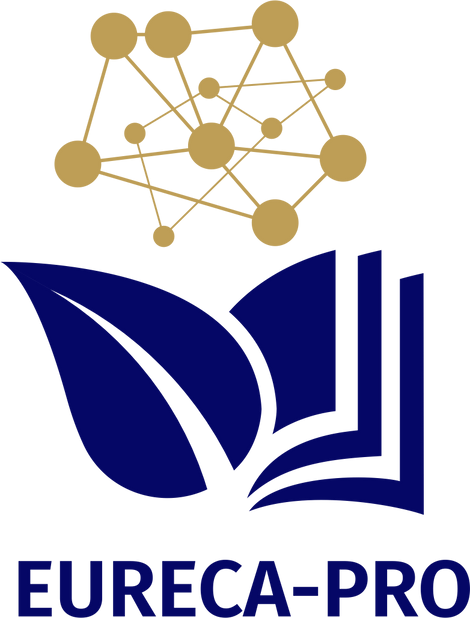 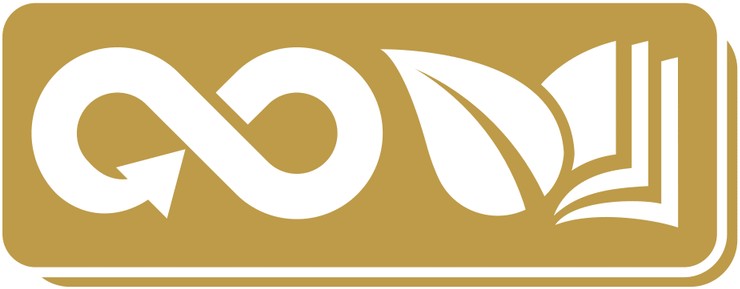 ++  among most important
+  more than av. importance
-  less than av. importance
- -  among least important
Results
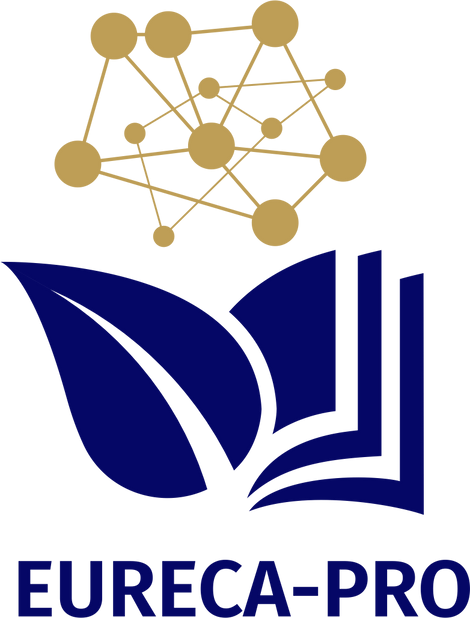 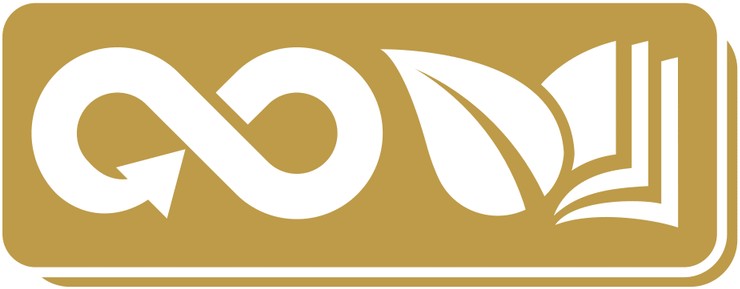 Results
External context
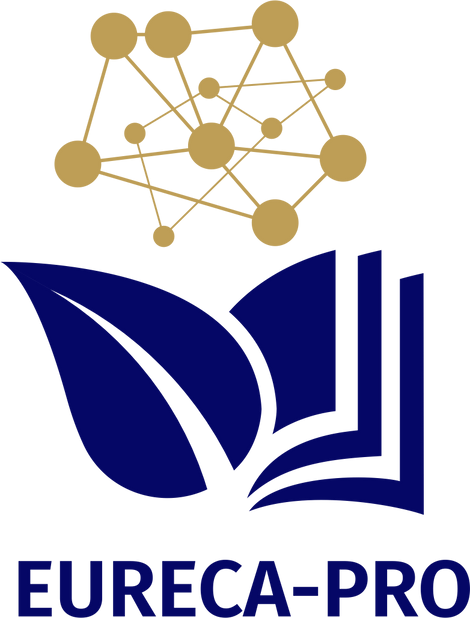 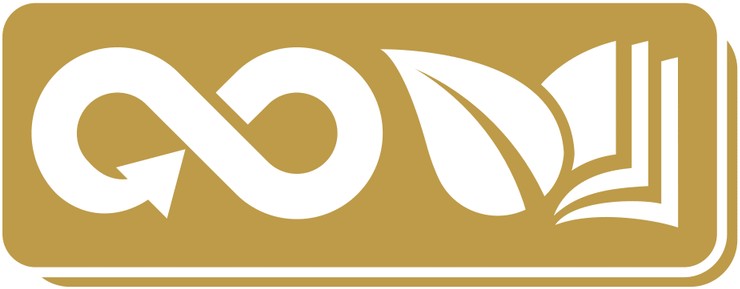 Conclusions
Main learnings
Implementation of CE is happening, but not yet for all
Different groups exist
Need for collaboration to overcome barriers, support priorities, and inform about potential
Contributions
Practice: better understanding of current implementation
Research: starting point for future research, allows to evaluate progress and survey can be used in other contexts
Limitations
Biases (self-selection, single informant)
Country specific
Not in-depth
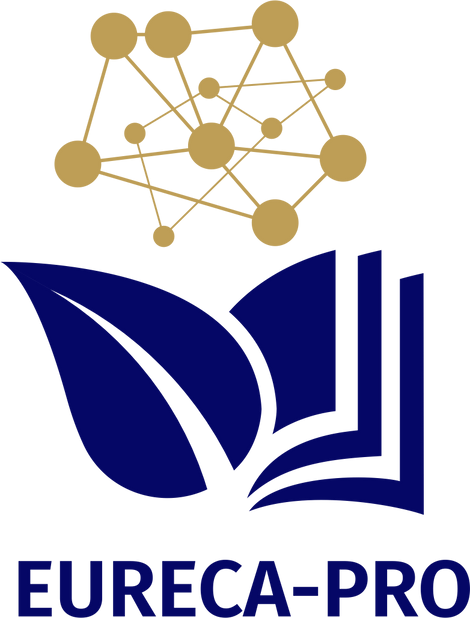 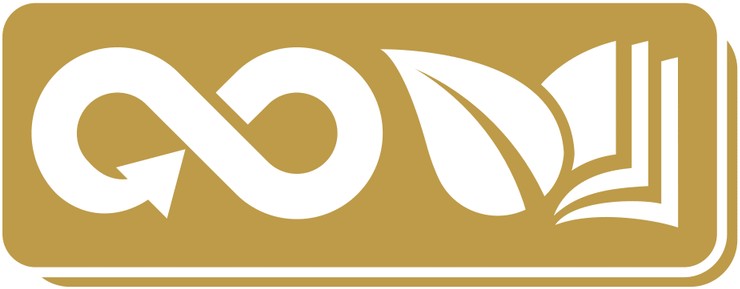 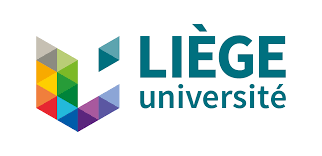 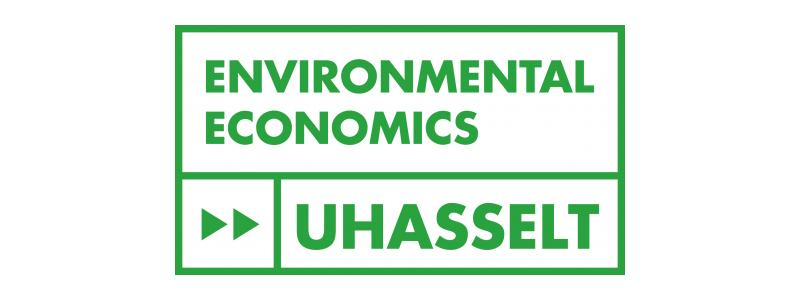 Thank you for your attention
Contact: benoit.ruysschaert@uhasselt.be
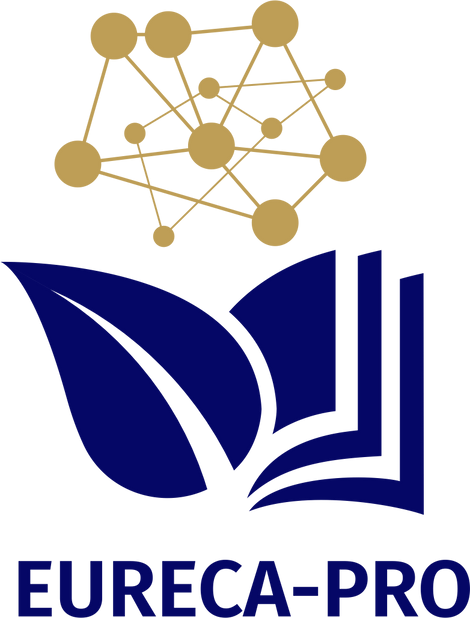 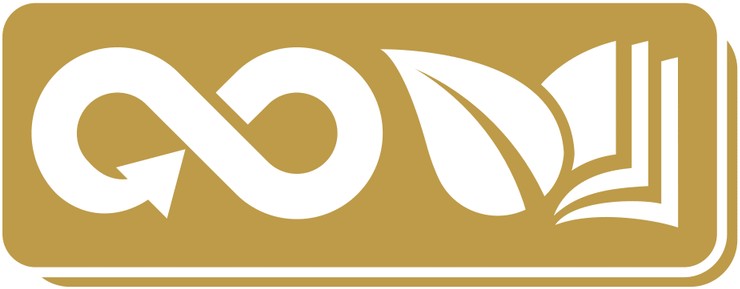